Процентные расчёты
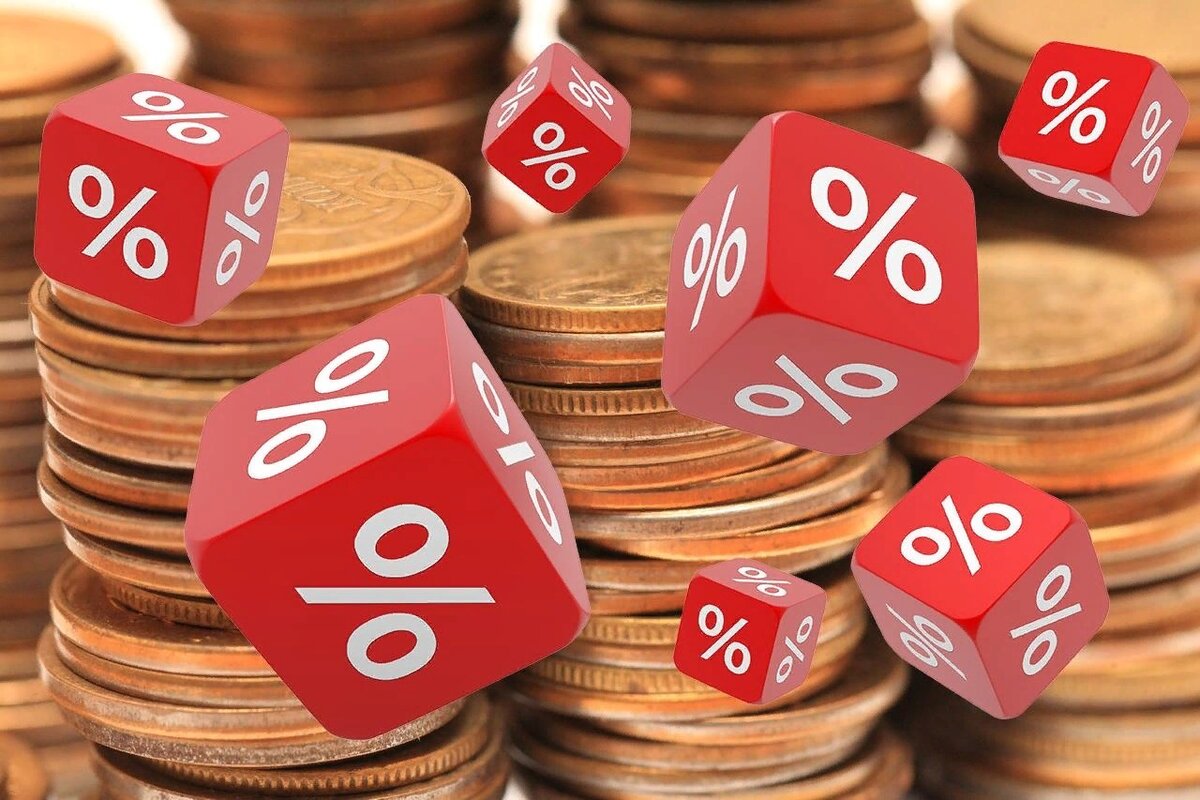 9 класс, Мерзляк
Основные задачи на проценты
01
Нахождение процентов от числа
А
грофирма владеет 120 га земли, 18% которой занимает фруктовый сад. Найдите площадь сада
Основные задачи на проценты
02
Нахождение числа по его процентам
М
асса соли составляет 24% массы раствора. Сколько килограммов раствора надо взять, чтобы он содержал 96 кг соли?
Основные задачи на проценты
Нахождение процентного отношения двух чисел
03
Ц
ена товара выросла с 1200 р. до 1500 р. На сколько процентов повысилась цена?
Задача
(1-ый способ)
П
Пусть вкладчик положил в банк 100 000 р. Под 10% годовых. Какая сумма будет на его счёте через три года при условии, что вкладчик в течение этого срока не снимает денег со счёта?
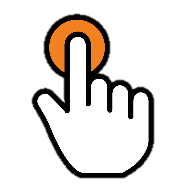 Ответ: 133 100 рублей
Задача
(2-ой способ)
П
усть вкладчик положил в банк 100 000 р. под 10% годовых. Какая сумма будет на его счёте через три года при условии, что вкладчик в течение этого срока не снимает денег со счёта?
Формула сложных процентов
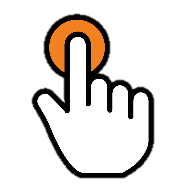 Ответ: 133 100 рублей
№522
Подсказка
В
кладчик положил в банк 20 000 р. под 6% годовых. Сколько денег будет на его счёте через год?
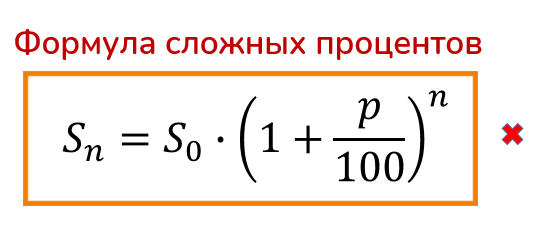 Ответ: 21 200 рублей
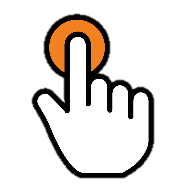 №523
Подсказка
В
кладчик положил в банк 50 000 р. под 8% годовых. Сколько денег будет на его счёте через три года?
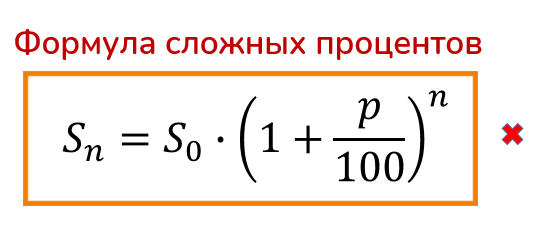 Ответ: 62 985,6 рублей
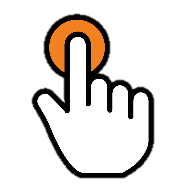 На дом №524
№525
Подсказка
П
осле двух последовательных снижений цены на 10% канцелярский стол стал стоить 3240 р. Найдите первоначальную цену стола.
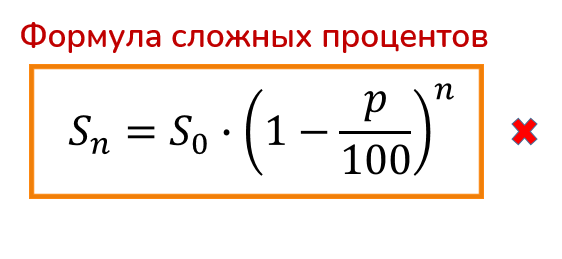 Ответ: 4 000 рублей
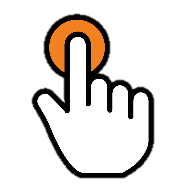 На дом №526
№527
Подсказка
Н
аселение города за два года увеличилось с 40 000 жителей до 
44100. Найдите средний ежегодный процент населения.
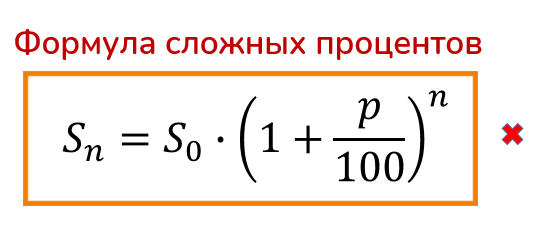 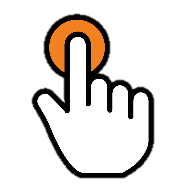 Ответ: 5%
На дом №528
№529
Б
ыло 300 г 6% раствора соли. Через некоторое время 50 г воды испарили. Каким стало процентное содержание соли в растворе?
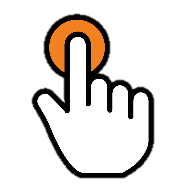 На дом №530
№531
В
саду росли яблони и вишни, причем яблони составляли 42% всех деревьев. Вишен было на 48 деревьев больше, чем яблонь. Сколько деревьев росло в саду?
Ответ: 300 деревьев
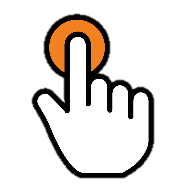 На дом №532
№533
В
первый день мальчик прочитал 25% всей книги, во второй – 72% от оставшегося количества страниц, а в третий – остальные 84 страницы. Сколько страниц в книге?
Ответ: 400 страниц
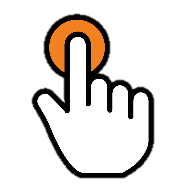 На дом №534
№535
М
морская вода содержит 5 % соли. Сколько пресной воды надо добавить к 40 кг морской воды, чтобы концентрация соли составила 2%?
Ответ: 60 кг
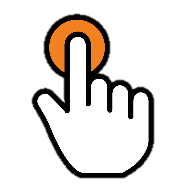 На дом №537
№536 (Задача Безу)
Н
некто купил коня и через некоторое время продал его за 24 пистоля. При продаже он потерял сколько процентов, сколько стоил ему конь. Спрашивается: за какую сумму он купил коня?
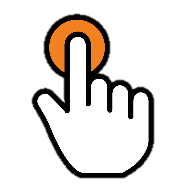 На дом №537
№538
Н
На старом станке рабочий изготавливал одну деталь за 20 минут, а на новом – за 8 минут. На сколько процентов выросла производительность труда рабочего?
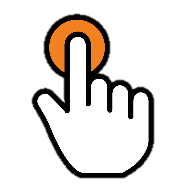 На дом №539
Ответ: на 150%
№540
С
мешали 30-процентный раствор соляной кислоты с 10-процентным раствором и получили 800 г 15-процентного раствора. Сколько граммов каждого раствора взяли для этого?
% р-ра
m (гр)
% от m
0,3x
x гр
30 %
у гр
0,1y
10 %
15 %
Из второго уравнения вычтем первое
800 гр
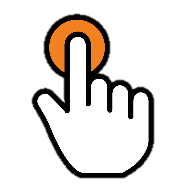 На дом №541
№542
Одеяло стоило 600 р. После того как цена была снижена дважды, оно стало стоить 432 р., причем процент снижения во второй раз был в два раза больше, чем в первый . На сколько процентов каждый раз снижалась цена?
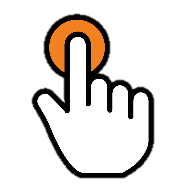 На дом №543
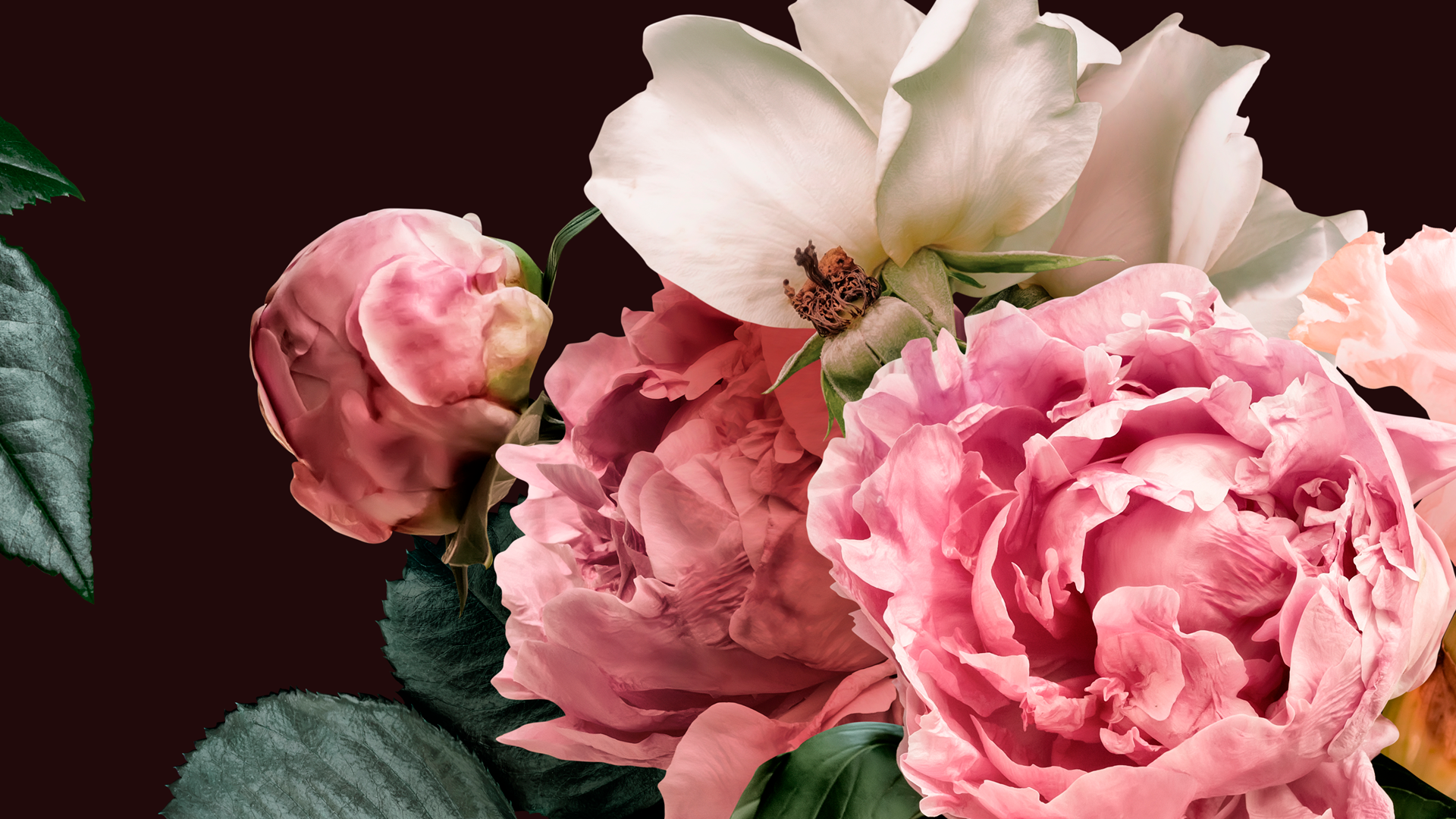 Формула сложных процентов